Improved CRL compression with structured linear functions
Mike Hamburg
Rambus Labs
Real World Crypto 2022
Motivating problem: certificate revocation
CA’s signature binds a public key to some identifying information during a limited validity period
	Identifies servers, devices, developers…

To verify, need:
	CA’s public key to verify signature
	Current time to verify validity period
	Some way to know if the cert is revoked
Cert #11720:
www.bank.com’s
public key is
F0B7CCA018… 
from 1 Jan 2022
to 1 Apr 2022
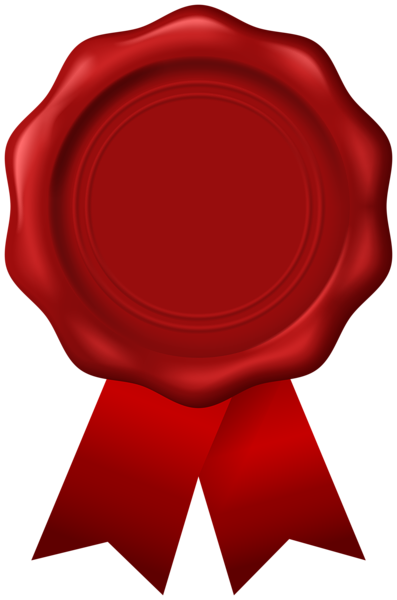 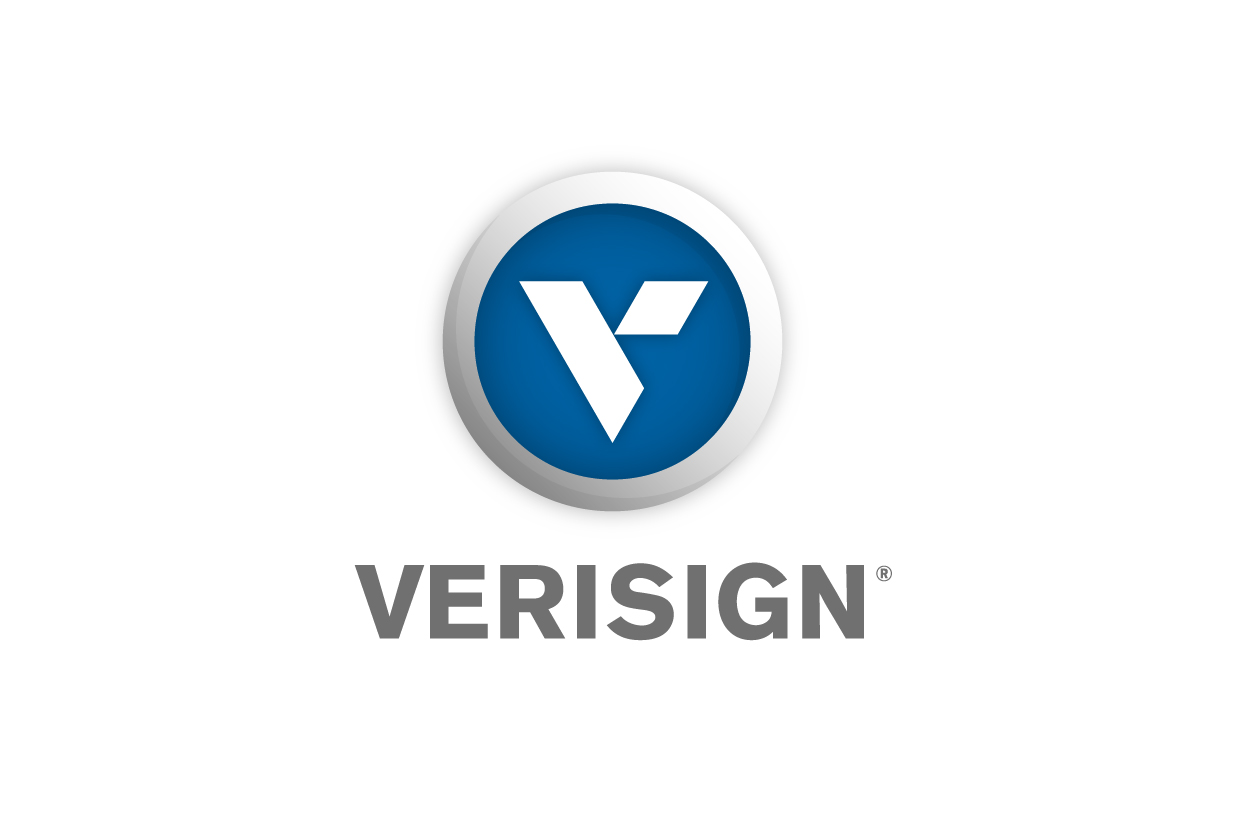 Online certificate status protocol (OCSP)
Client just asks the CA for cert status, gets a signed response

Problems!
	Privacy issues, latency cost – mitigated by stapling in TLS
	Single point of availability / security failure
	Only works for online clients / servers, not e.g. cars

High-profile failure in 2020 for Apple developer certs
	Used OCSP for code signing certs: couldn’t launch desktop apps!
[Speaker Notes: Could maybe add a comment about post quantum crypto here]
Certificate Revocation Lists (CRLs)
CA publishes a list of revoked certs, by their serial numbers
	Includes reasons for revocation
	Don’t need to include expired certs

Client updates the list periodically
	Can check certs privately, offline

Problem: CRLs are huge — Apple’s is 96 MB*
Can use gzip, delta encoding etc … it’s still too big
* in Sept 2021 when I ran the test
CRLite [LCL+’17] and static functions
All issued certs
CRL
CRL
gzip
aggregate
CA/aggregator
Client
un-gzip
static function
CRL
cert
Is cert in CRL?
Structured linear functions
and specifically, frayed ribbon filters
State-of-the-art static functions: structured linear functions
[Speaker Notes: Make note of full names of authors]
Matrix filters [DP’08] / XOR-SAT filters [WRS’18]
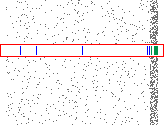 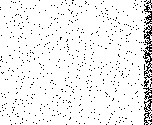 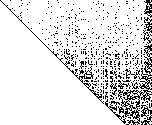 Peeling [BBD’09] / Xor filters [ML’20] / Fuse filters [ML’22]
Xor filters allocate 23% more space; can compress to 8% (xor+ filter)
Can improve to 7-13% (binary fuse filter)
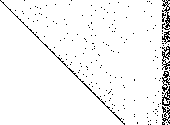 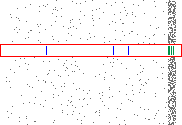 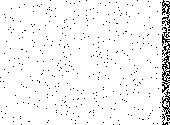 Ribbon filters [DW’21]
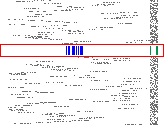 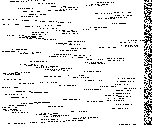 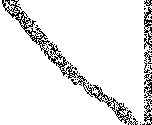 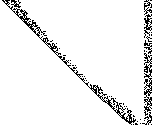 Frayed ribbon filters [new!]
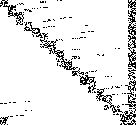 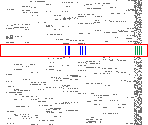 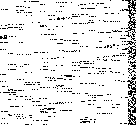 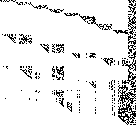 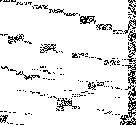 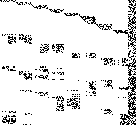 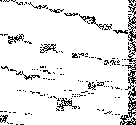 Comparison to previous filters
Benchmark config: using fastfilter_cpp [ML’18], calling C version of frayed ribbons using Murmur3 for fairness
10 million items, one core of MacBook Pro 13”, 2.4 GHz Core i5-8279U, 16 GiB RAM
[1] The output shows 0.3% instead of 0.1% as an artifact of how fastfilter_cpp conducts its tests.
Frayed ribbon filters: summary
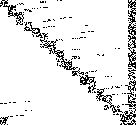 Filter cascade
Why aren’t we done?
Approximate set membership
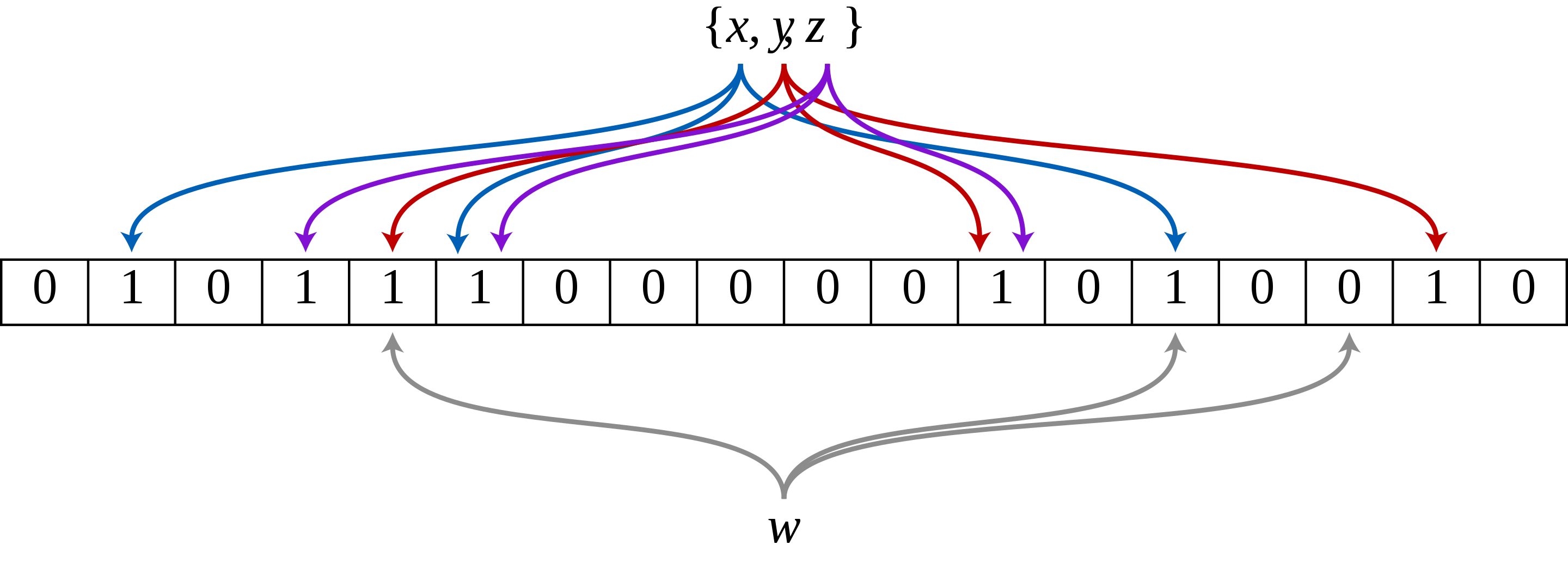 Bloom filter diagram from Wikipedia by David Eppstein; public domain
CRLite: Bloom filter cascade
Level 1: revoked certs
L2: False positives in L1 table
L3: False positives in L2 table
L4
…
New work: two-level cascade
Level 1: revoked certs
L2: False positives in L1 table
No need for L3
Prototype results
Prototype implementation
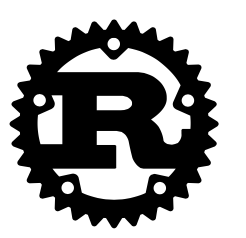 Comparison to CRLite
Benchmark config: Rust version, SipHash13, StdRng
One core of a MacBook Pro 13”, 2.4 GHz Core i5-8279U, 16 GiB RAM
Future work
Incremental updates?
Future work ideas
Conclusion
Static functions as pioneered by CRLite are a promising approach for distributing CRLs
	Can also use for other info such as malware checks

New ”frayed ribbon cascade” approaches optimal efficiency for this use case
	Fast queries, “fast enough” building
	Future work may improve this even further
Questions?
References
[DP’08] Martin Dietzfelbinger and Rasmus Pagh. Succinct data structures for retrieval and approximate membership, 2008

[BBD’09] Djamal Belazzougui, Fabiano C Botelho, and Martin Dietzfelbinger. Hash, displace, and compress. In European Symposium on Algorithms, pages 682–693.  Springer, 2009.

[L’11] Adam Langley.  Smaller than Bloom filters. https://www.imperialviolet.org/2011/04/29/filters.html
References
[WRS’18] Sean A. Weaver, Hannah J. Roberts, and Michael J. Smith. XOR-satisfiability set membership filters. In Theory and Applications of Satisfiability Testing – SAT 2018, pages 401–418, Cham, 2018

[LCL+’17] James Larisch, David Choffnes, Dave Levin, Bruce M. Maggs, Alan Mislove, and Christo Wilson. CRLite: A scalable system for pushing all TLS revocations to all browsers. In 2017 IEEE Symposium on Security and Privacy, pages 539–556, 2017
References
[ML’18] Thomas Mueller Graf and Daniel Lemire. Fast Filter: Fast approximate membership filter implementations. https://github.com/FastFilter/fastfilter_cpp

[ML’20] Thomas Mueller and Daniel Lemire. Xor filters: Faster and smaller than bloom and cuckoo filters.  ACM J. Exp. Algorithmics, 25, March 2020.

[DW’21] Dillinger and Walzer.  Ribbon filter: practically smaller than Bloom and Xor. https://arxiv.org/abs/2103.02515, 2021

[ML’22] Thomas Mueller Graf and Daniel Lemire.  Binary Fuse Filters: Fast and Smaller Than Xor Filters. Journal of Experimental Algorithmics 2022. https://arxiv.org/abs/2201.01174